Fig. 1 The task design and the run‐position effect. (A) Data for the three subject groups from this ...
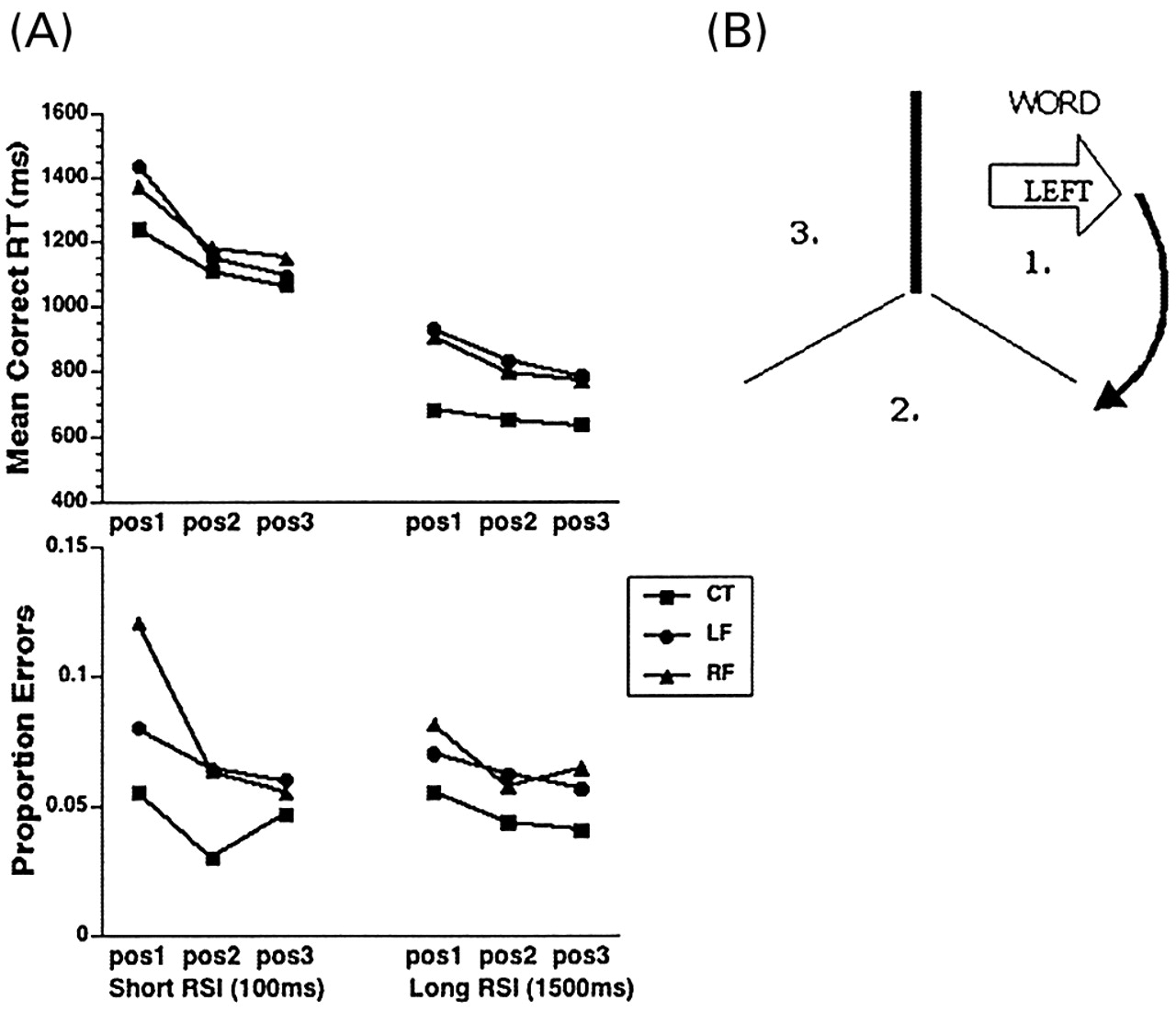 Brain, Volume 127, Issue 7, July 2004, Pages 1561–1573, https://doi.org/10.1093/brain/awh169
The content of this slide may be subject to copyright: please see the slide notes for details.
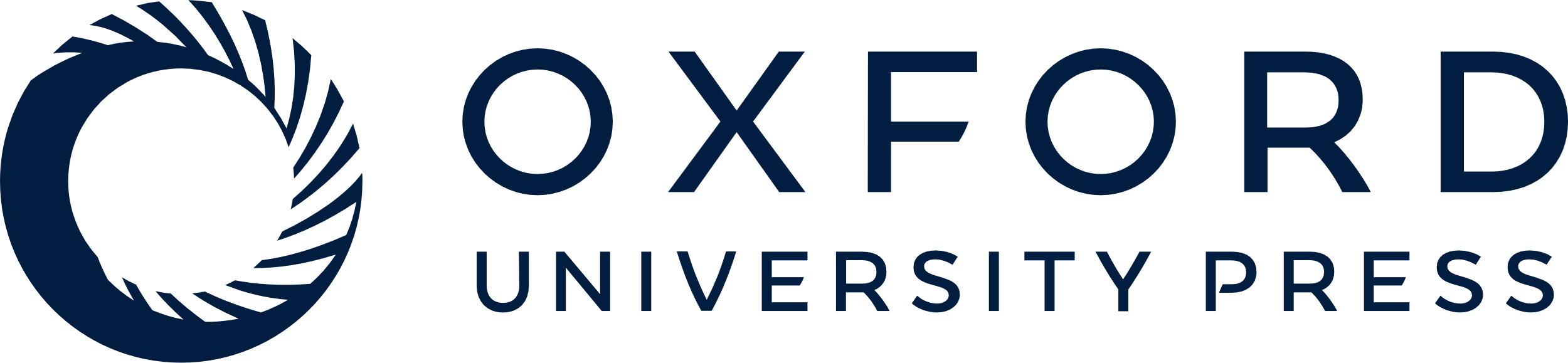 [Speaker Notes: Fig. 1 The task design and the run‐position effect. (A) Data for the three subject groups from this experiment illustrate the run‐position effect (Rogers and Monsell, 1995). Run‐position 1 (the switch) has elevated RT relative to non‐switch positions 2 and 3. (B) An AAABBB design was employed whereby the relevant task (arrow or word) changed every three trials. The position labels ‘1’, ‘2’ and ‘3’ were not shown to the subject, but are depicted here for explanatory purposes. The position of the thick bar denotes the position of the switch (run position 1). On each trial a cue (‘arrow’ or ‘word’) appeared, followed by the stimulus. On the subsequent trial the cue (and stimulus) appeared at the next, clockwise, position. Stimuli could be congruent (e.g. a left arrow with the word ‘left’, because it specified a left response for both the Word and the Shape tasks), incongruent (e.g. a left arrow with the word ‘right’, because it specified a left response on the shape task but a right response on the other task) or neutral (e.g. where the shape around the word was a rectangle or the letter string within an arrow was ‘xxxx’, so that the irrelevant attribute was associated with no response).


Unless provided in the caption above, the following copyright applies to the content of this slide: The Guarantors of Brain]
Fig. 2 Talairach coordinates plotted from six neuroimaging studies of switching/sorting/reversing, and ...
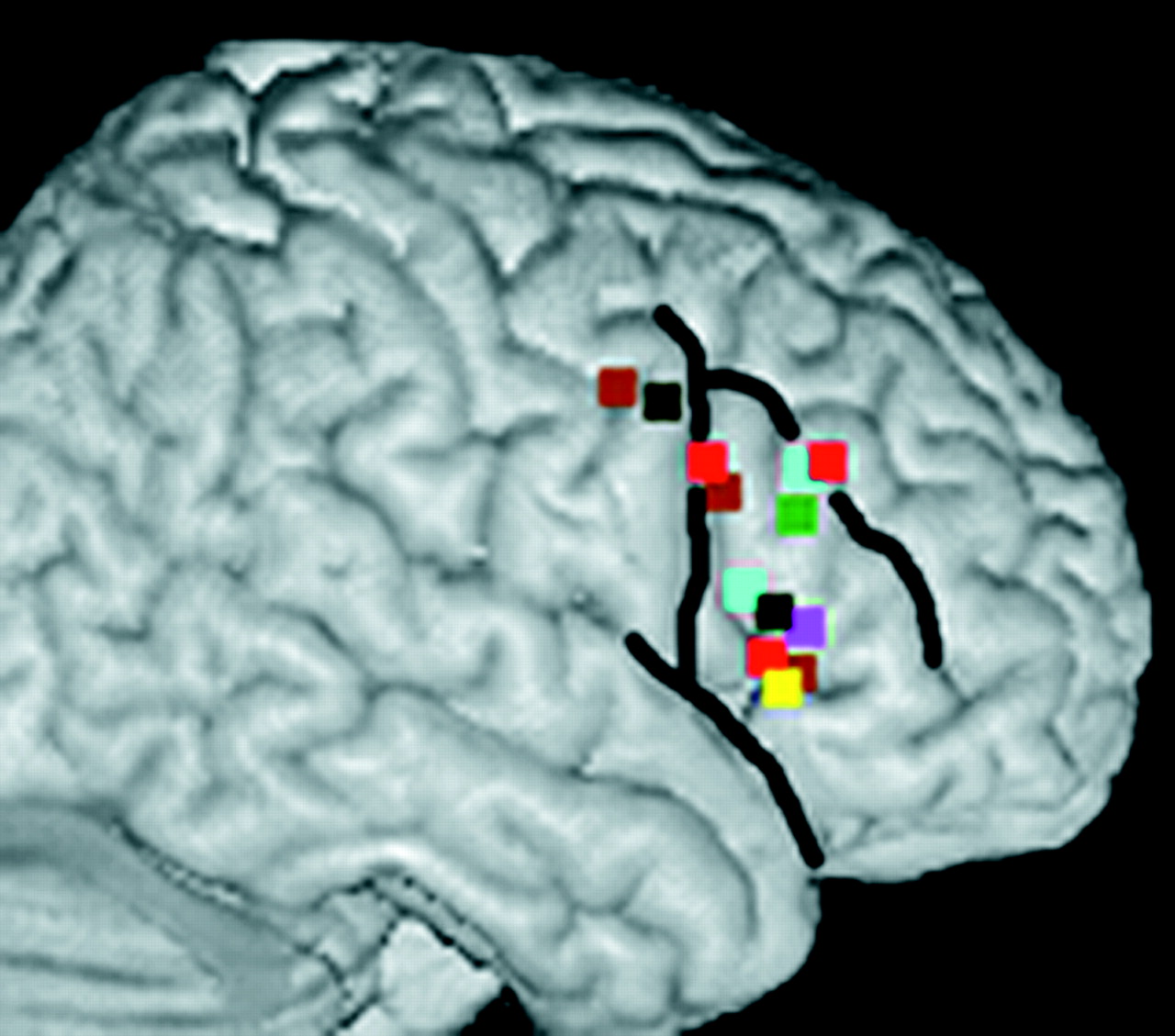 Brain, Volume 127, Issue 7, July 2004, Pages 1561–1573, https://doi.org/10.1093/brain/awh169
The content of this slide may be subject to copyright: please see the slide notes for details.
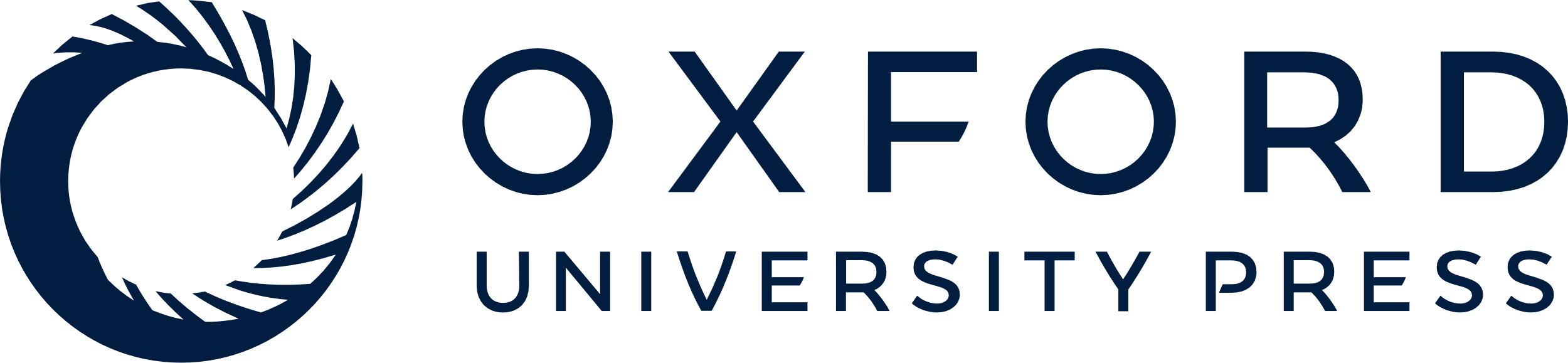 [Speaker Notes: Fig. 2 Talairach coordinates plotted from six neuroimaging studies of switching/sorting/reversing, and boundaries of inferior frontal gyrus (IFG). 3D‐rendered sagittal view showing that several reported task‐set switching, Wisconsin Card Sorting Test and reversal foci fall within the inferior frontal gyrus, defined caudally by the precentral sulcus, ventrally by the sylvian fissure and rostrally by the inferior frontal sulcus. All lateral right frontal coordinates are shown as colour codes: yellow, Cools et al. (2002); blue, Dreher and Berman (2002); purple, Sohn et al. (2000); red, Nakahara et al. (2002); black, Dove et al. (2000); brown, Monchi et al. (2001); green, Brass et al., (2003).


Unless provided in the caption above, the following copyright applies to the content of this slide: The Guarantors of Brain]
Fig. 3 Mean (and standard error) of the correct RT and error switch cost variables for controls (light grey), ...
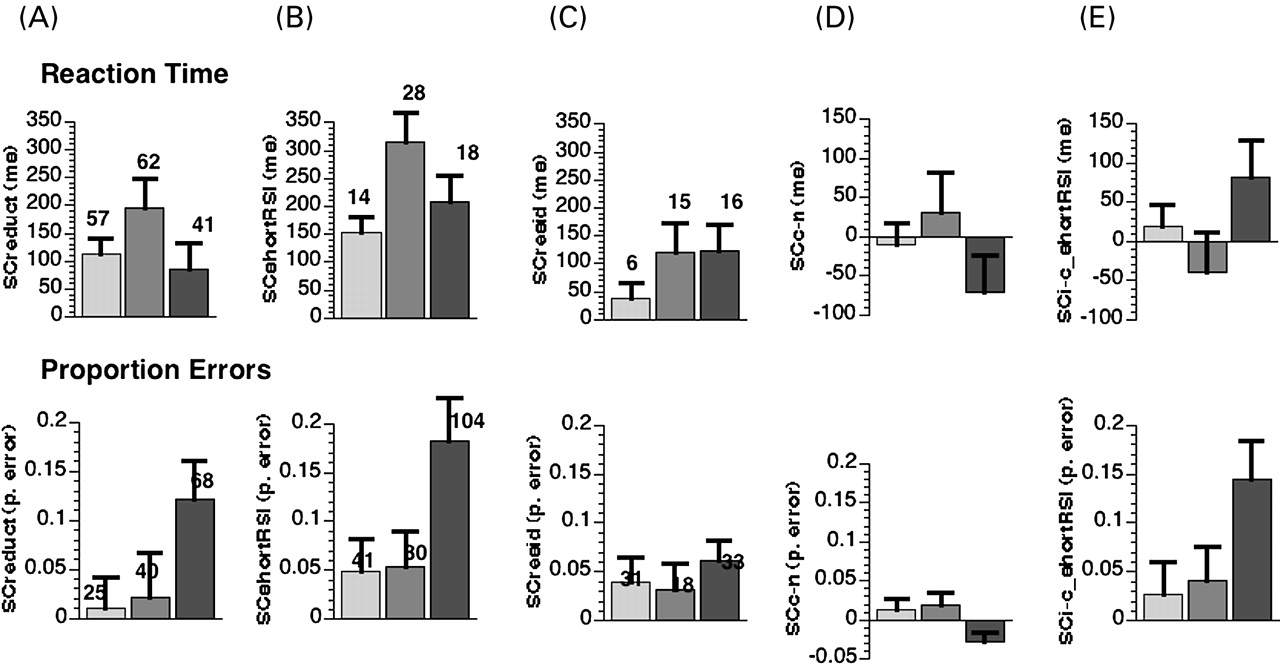 Brain, Volume 127, Issue 7, July 2004, Pages 1561–1573, https://doi.org/10.1093/brain/awh169
The content of this slide may be subject to copyright: please see the slide notes for details.
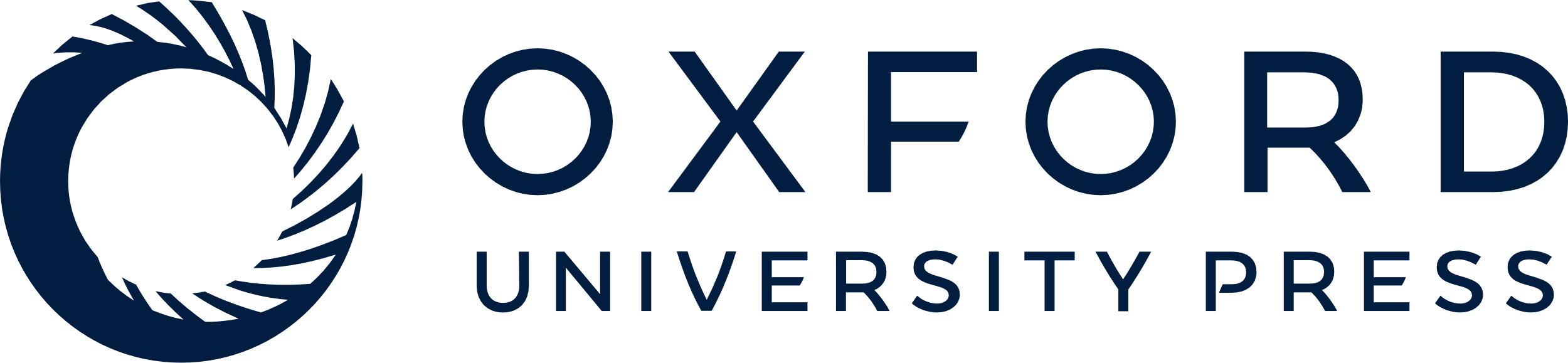 [Speaker Notes: Fig. 3 Mean (and standard error) of the correct RT and error switch cost variables for controls (light grey), left frontals (darker grey) and right frontals (black). Numbers above bars represent proportional measures in percentages. The top row shows RT indices; the bottom row shows proportion of errors. (A) SCREDUCT (switch cost at short RSI minus switch cost at long RSI). (B) SCshortRSI (switch cost at short RSI); the proportional measure is SCshortRSI/non‐switch_short_RSI. (C) SCRESID (residual switch cost: switch cost at long RSI); the proportional measure is SCshortRSI/non‐switch_long_RSI. (D) SCC–N (switch cost for congruent trials minus switch cost for neutral trials). (E) SCIC–C, shortRSI (switch cost for incongruent trials minus switch cost for congruent trials at short RSI only).


Unless provided in the caption above, the following copyright applies to the content of this slide: The Guarantors of Brain]
Fig. 4 The greater the damage to right IFG (specifically the pars opercularis, POp), the greater the ...
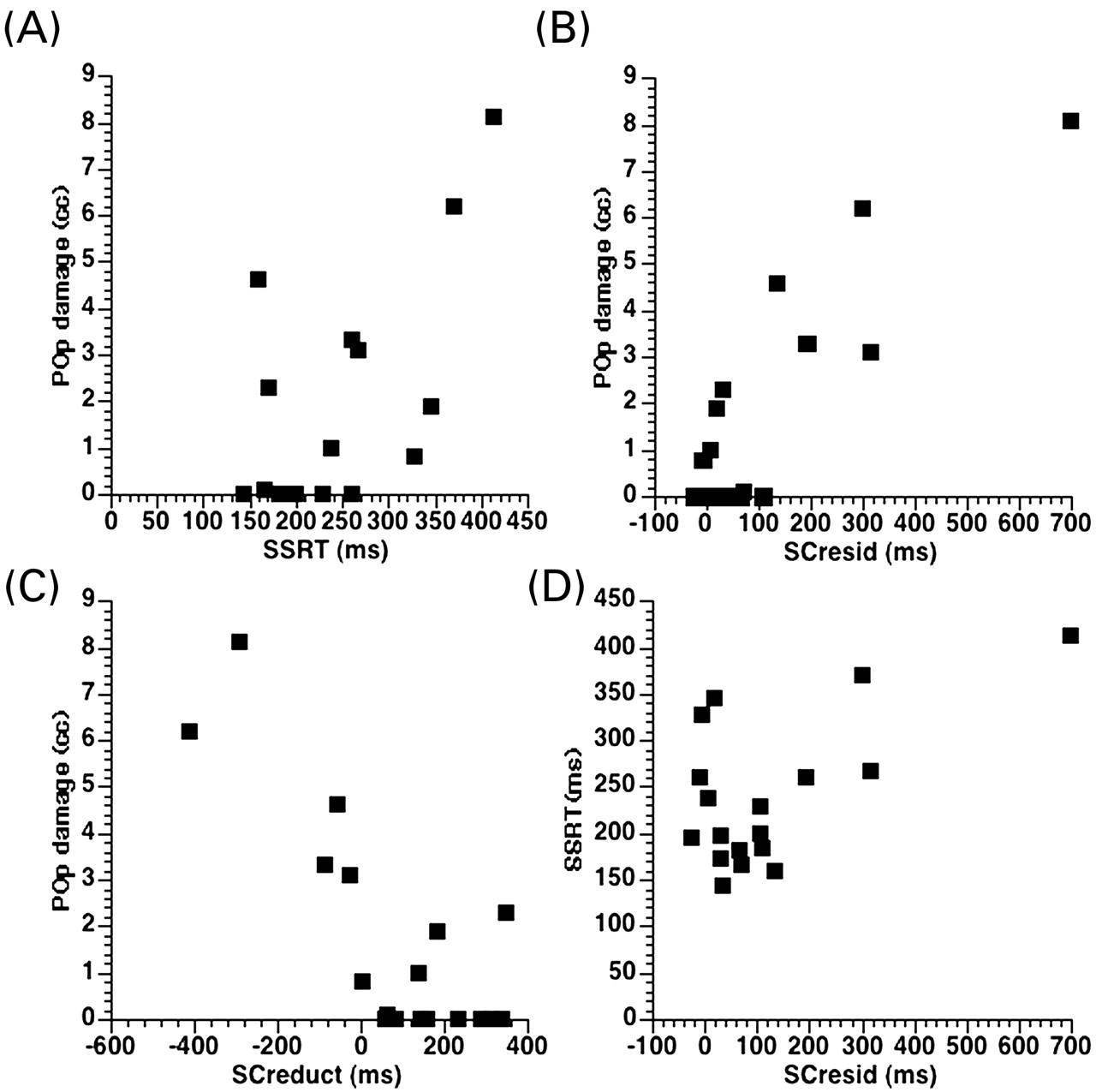 Brain, Volume 127, Issue 7, July 2004, Pages 1561–1573, https://doi.org/10.1093/brain/awh169
The content of this slide may be subject to copyright: please see the slide notes for details.
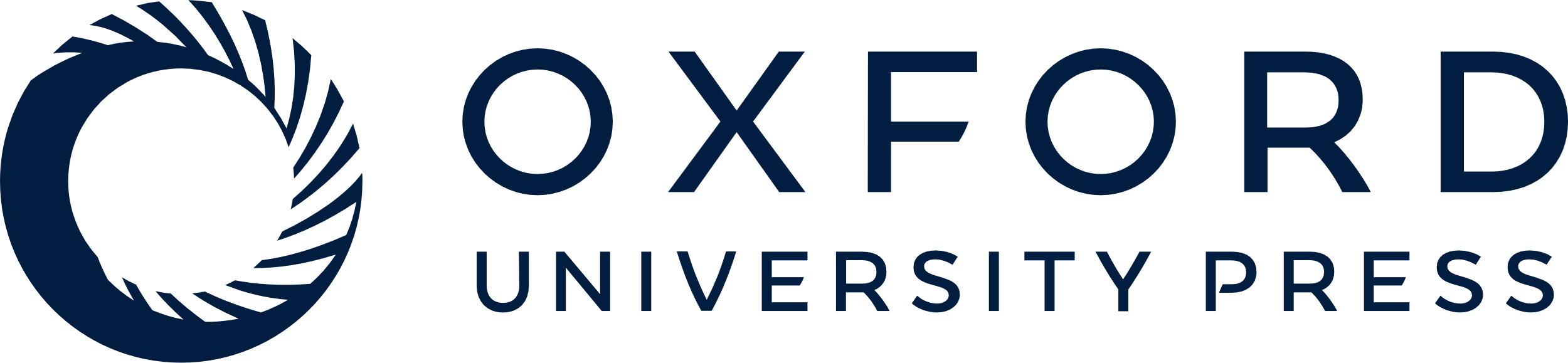 [Speaker Notes: Fig. 4 The greater the damage to right IFG (specifically the pars opercularis, POp), the greater the disruption of measures of inhibition and switching. There were significant correlations between POp and (A) the stop‐signal reaction time (SSRT) measure of response inhibition reported for these same subjects (r = 0.65) (Aron et al., 2003), (B) SCRESID (residual switch cost) (r = 0.84) and (C) SCREDUCT = SCshortRSI – SClongRSI (r = –0.79). (D) Correlation between SSRT and SCRESID, r = 0.59.


Unless provided in the caption above, the following copyright applies to the content of this slide: The Guarantors of Brain]
Fig. 5 The greater the damage to the left middle frontal gyrus (MFG), the weaker the endogenous task control. ...
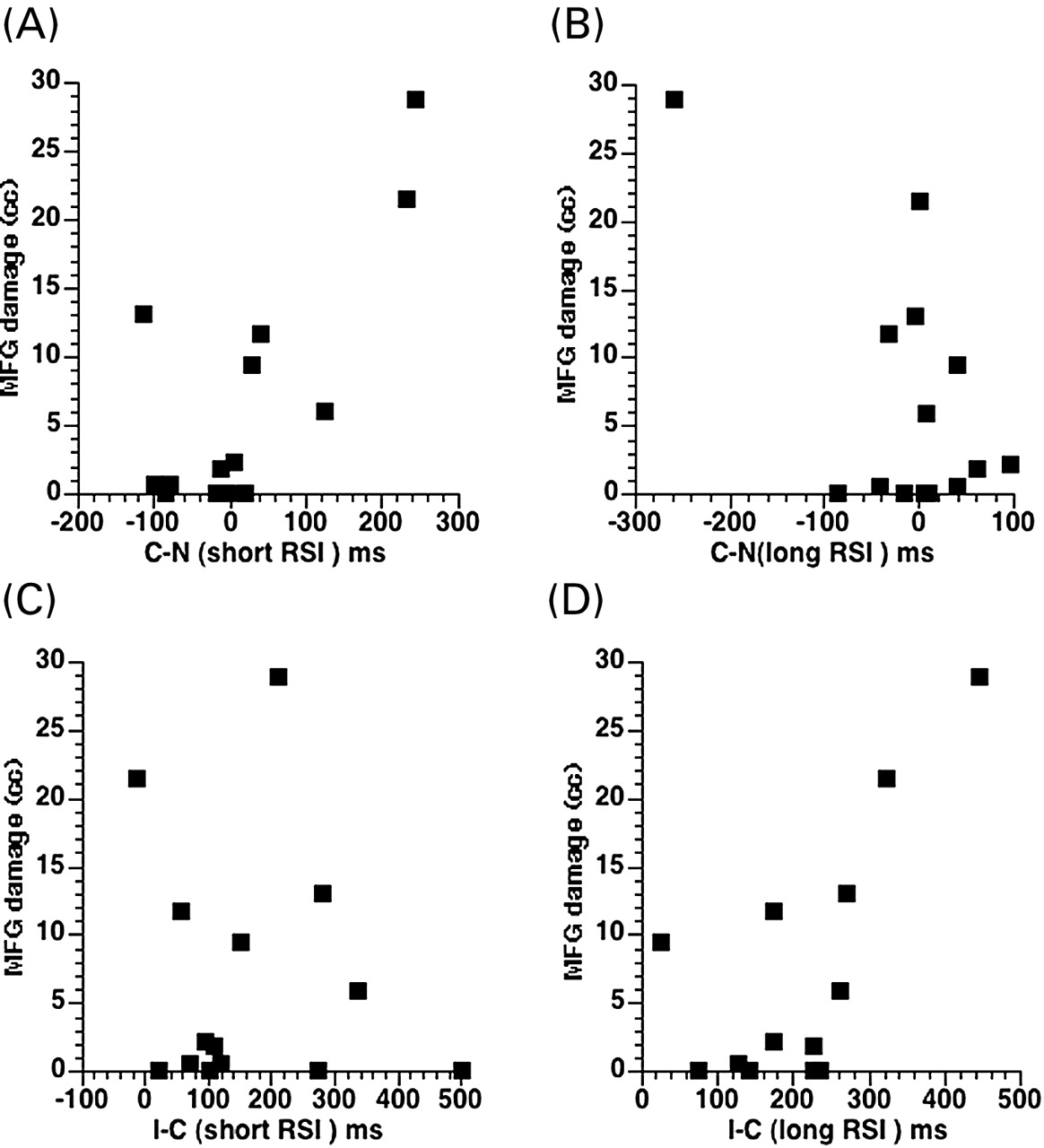 Brain, Volume 127, Issue 7, July 2004, Pages 1561–1573, https://doi.org/10.1093/brain/awh169
The content of this slide may be subject to copyright: please see the slide notes for details.
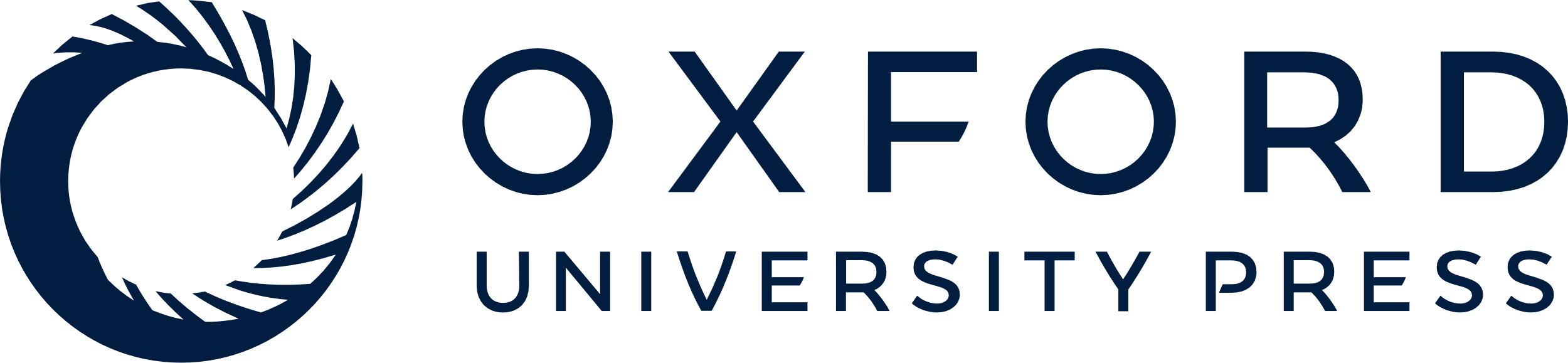 [Speaker Notes: Fig. 5 The greater the damage to the left middle frontal gyrus (MFG), the weaker the endogenous task control. Correlations are shown for the degree of MFG damage against measures of endogenous task control such as C–N and I–C at short and long RSI. (A) C–NshortRSI (r = 0.68). (B) C–NlongRSI. (C) IC–CshortRSI. (D) IC–ClongRSI (r = 0.75).


Unless provided in the caption above, the following copyright applies to the content of this slide: The Guarantors of Brain]